Информатика
Представление об организации баз данных  и  системах управления базами данных
Группы: Д-11, Д-12
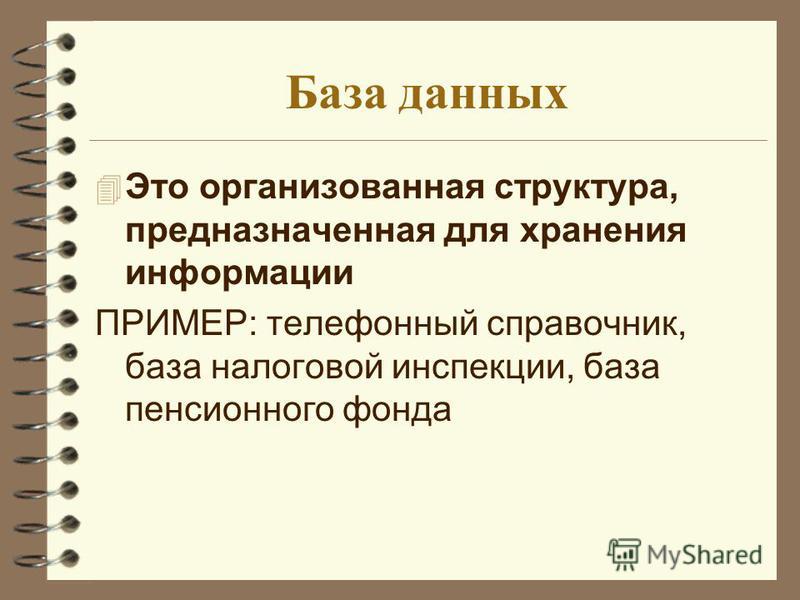 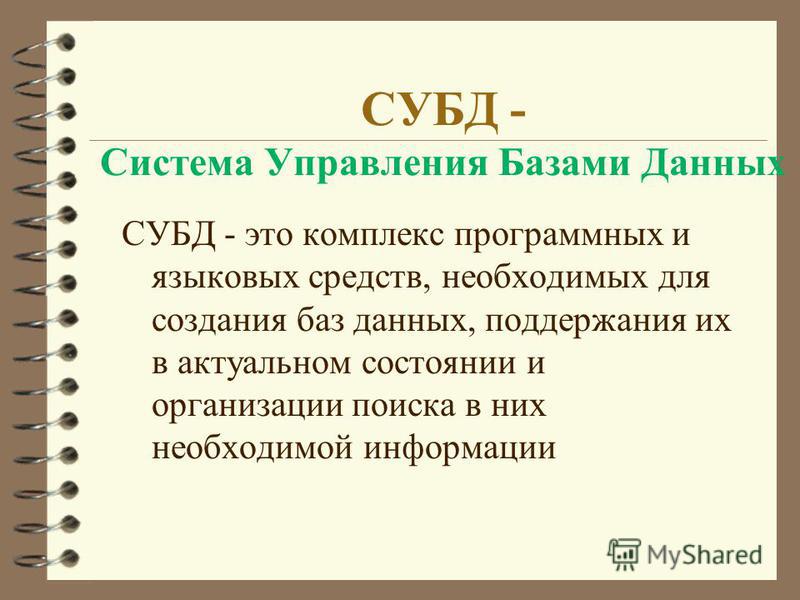 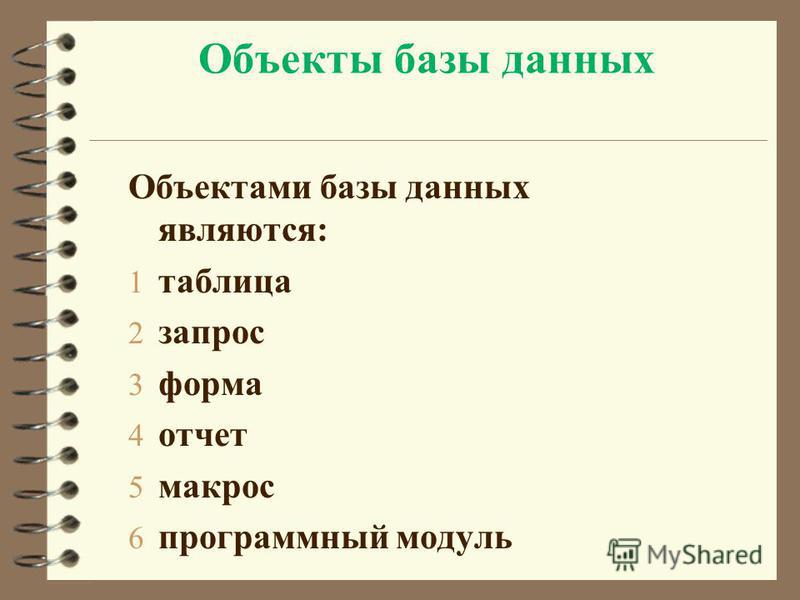 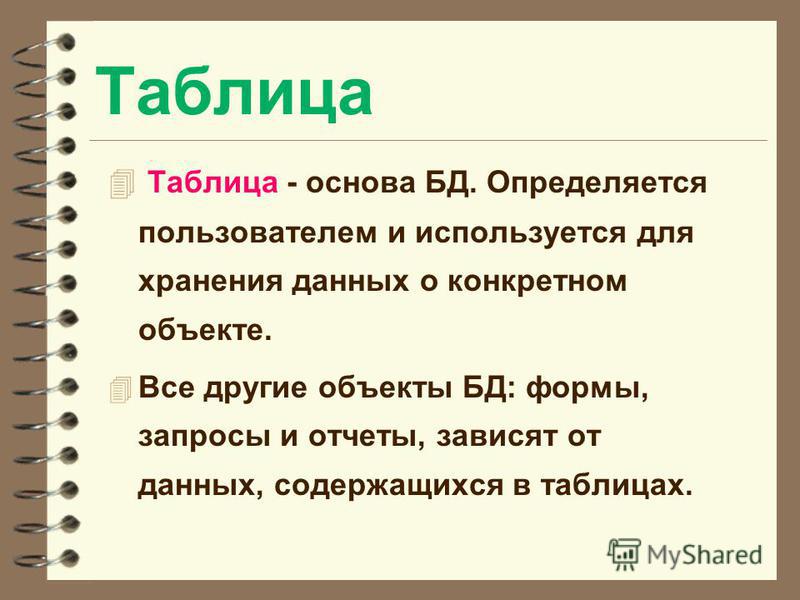 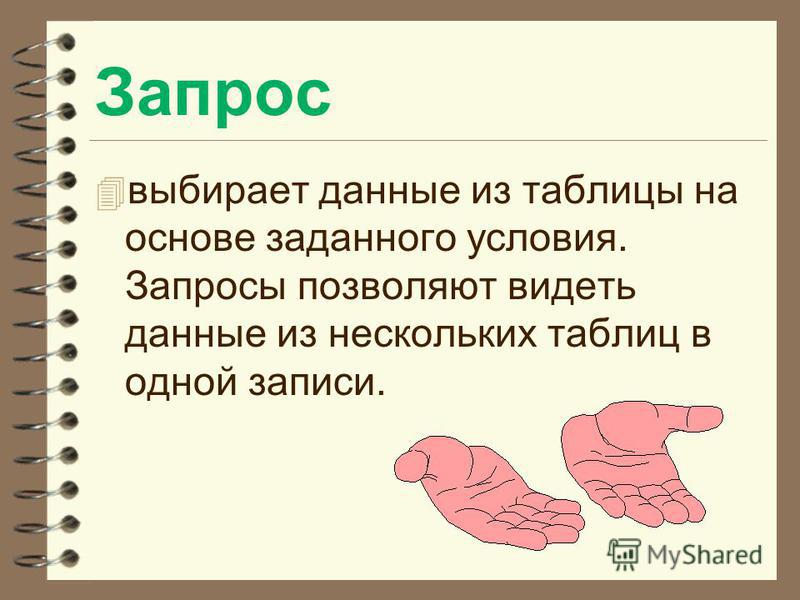 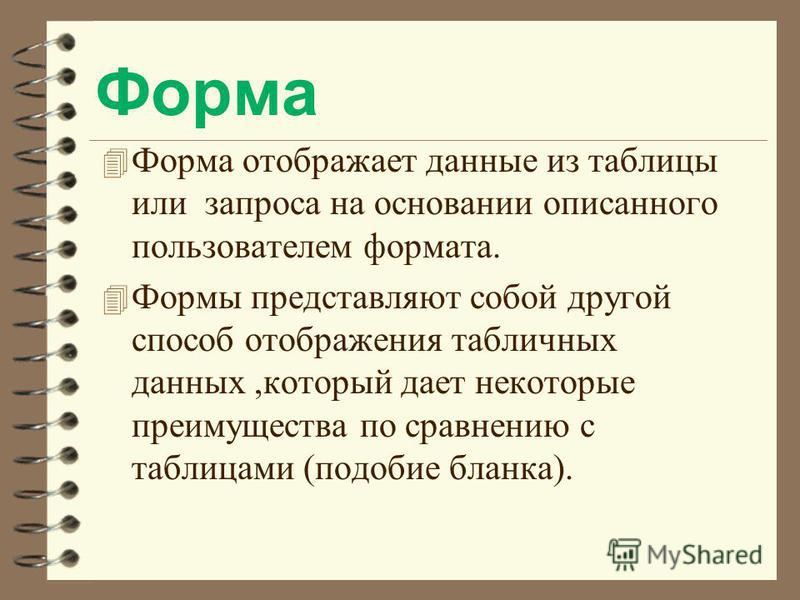 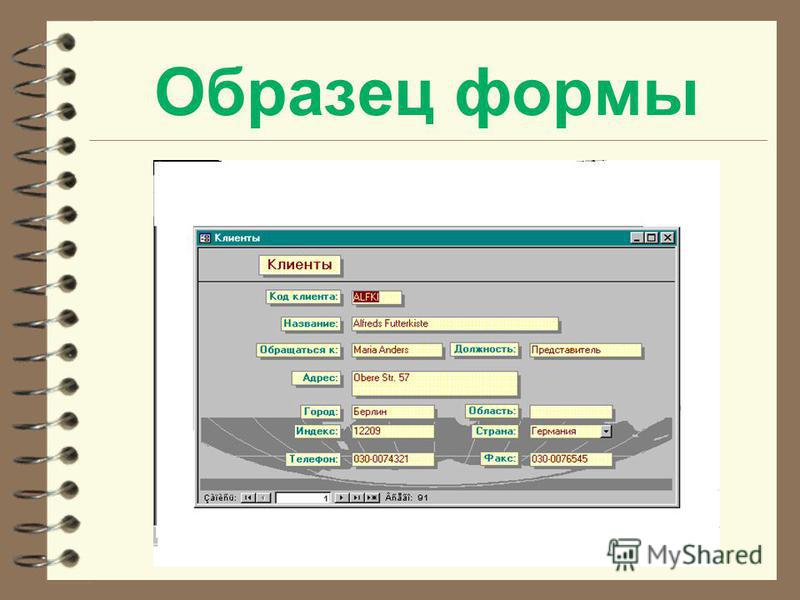 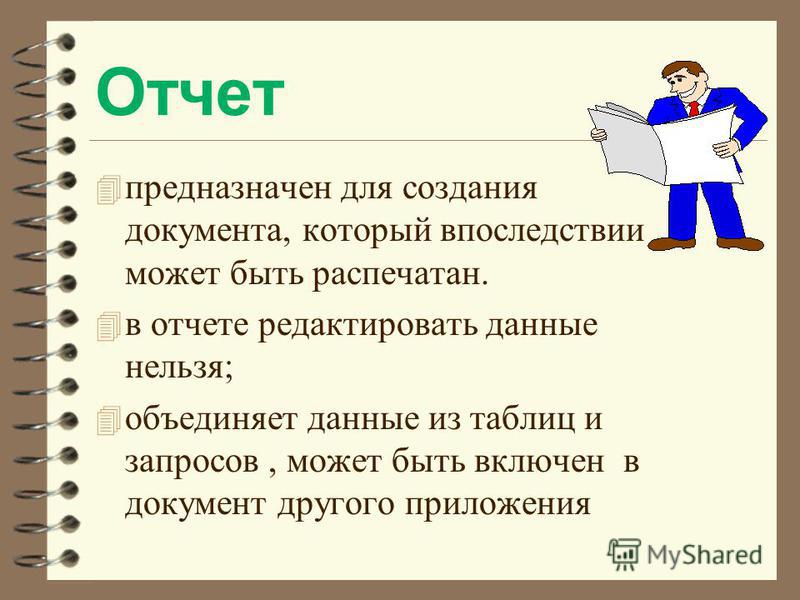 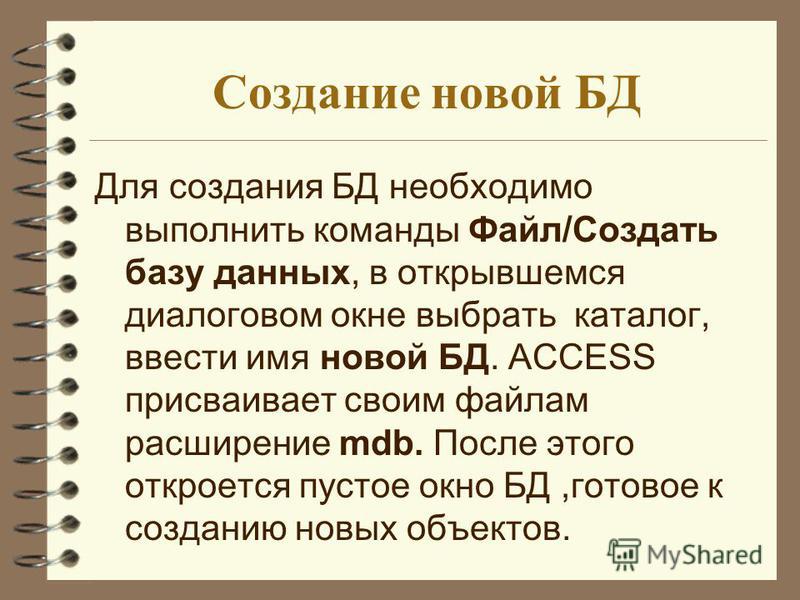 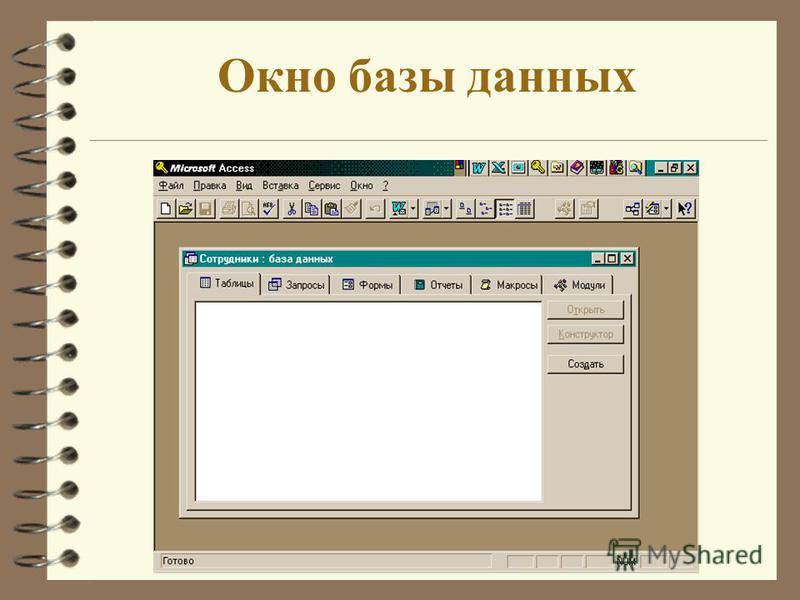 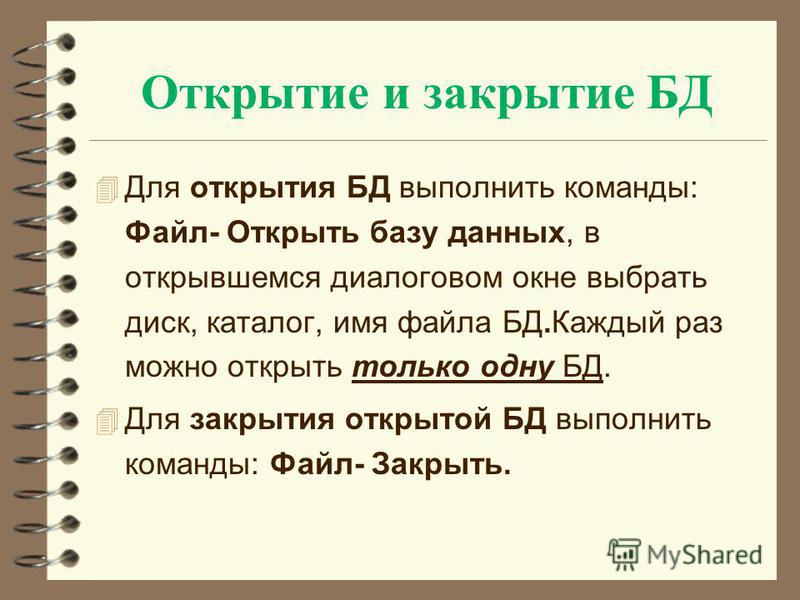 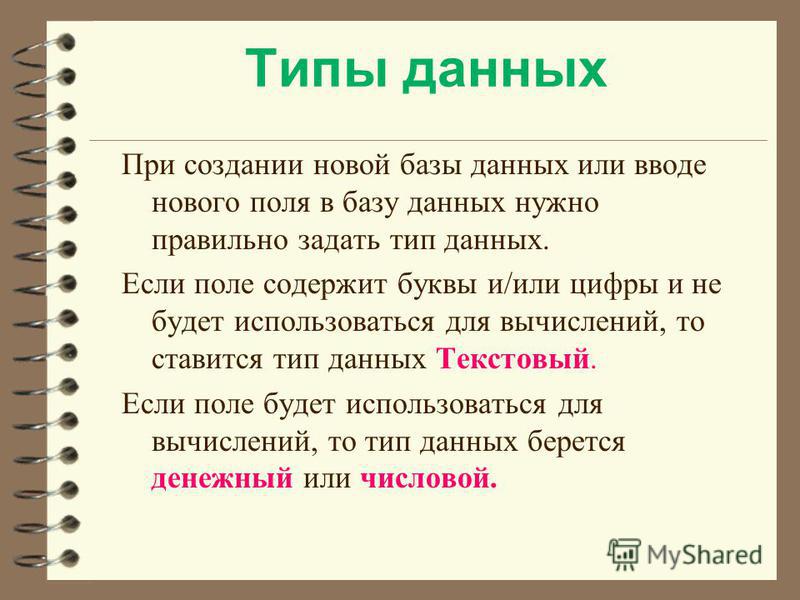 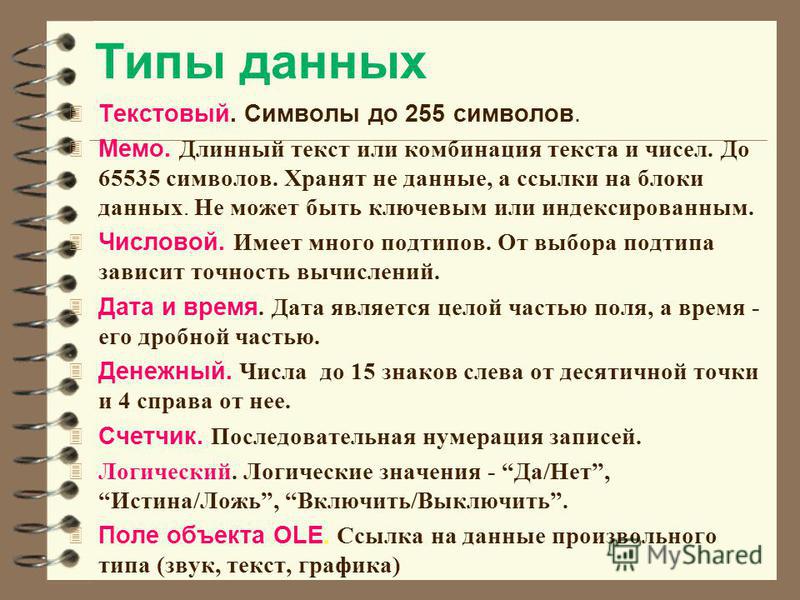 Некоторые примеры
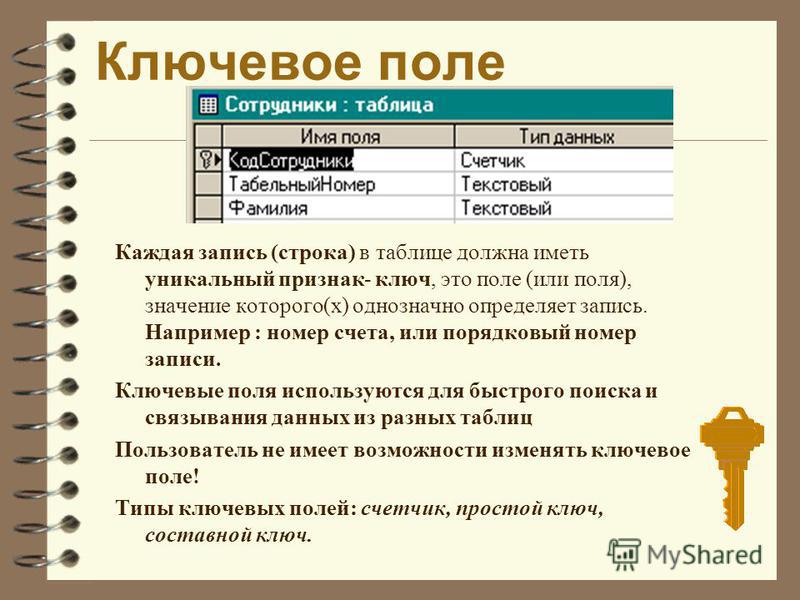 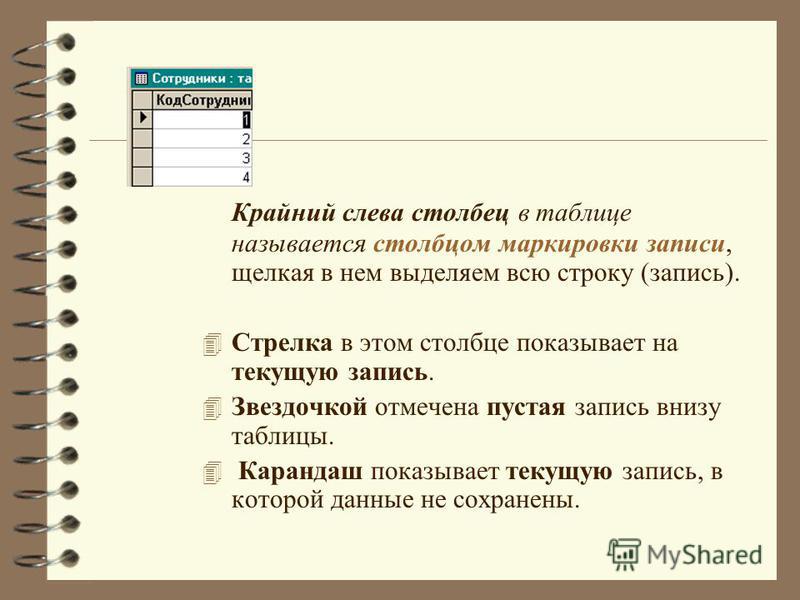 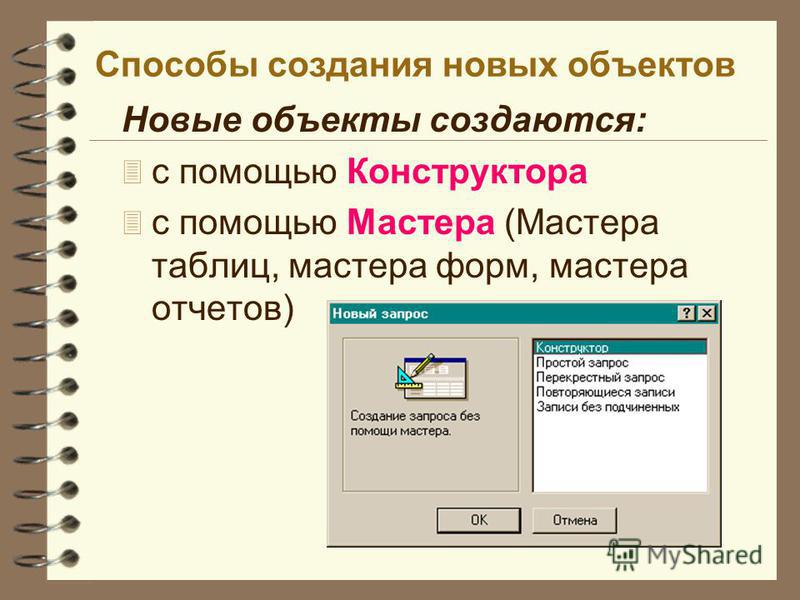 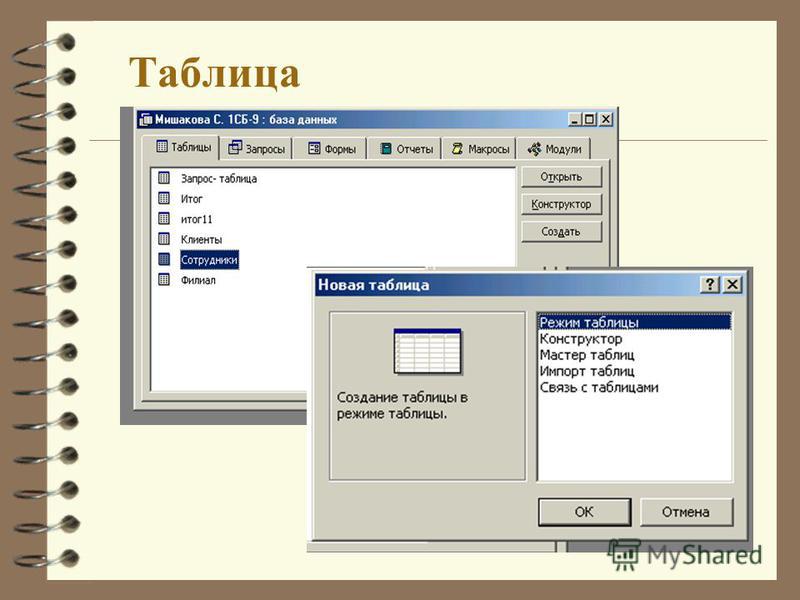 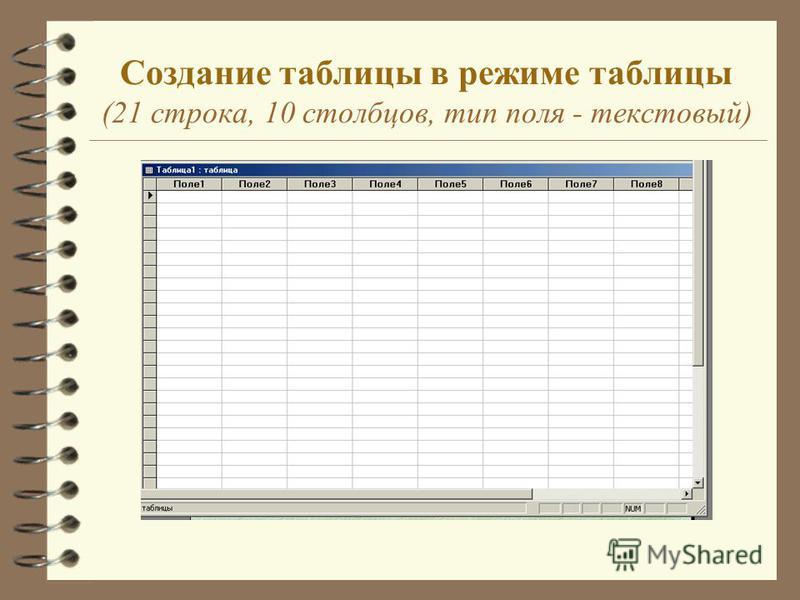 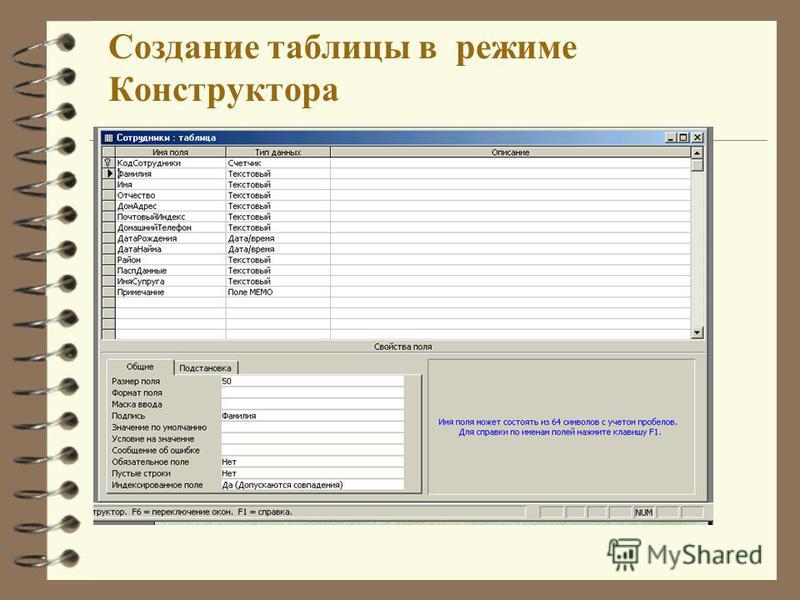 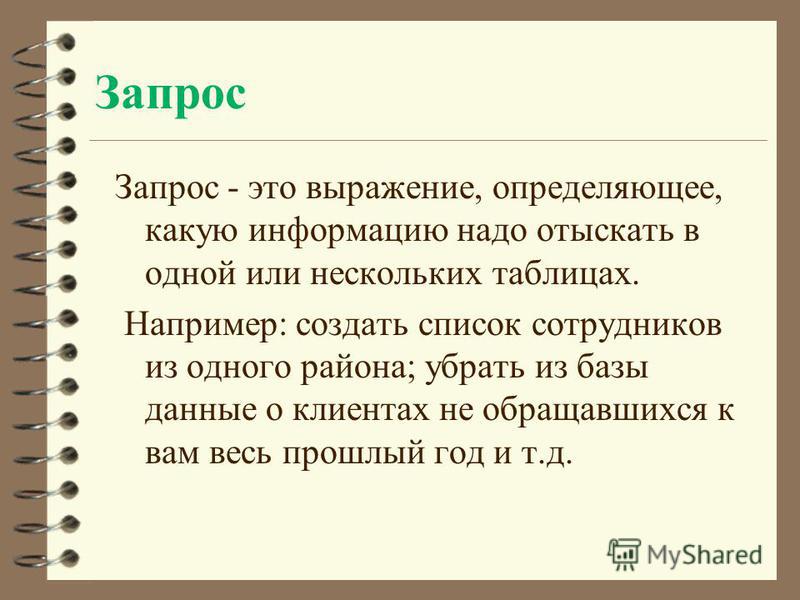 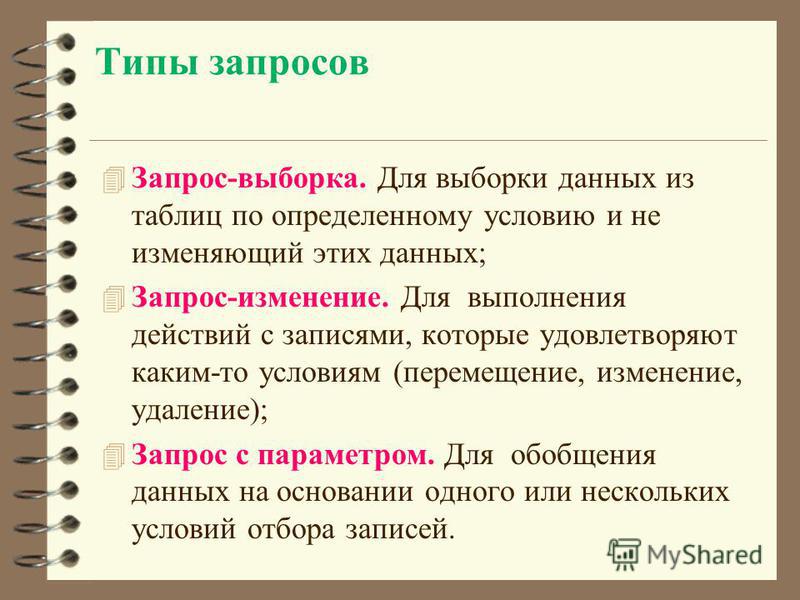 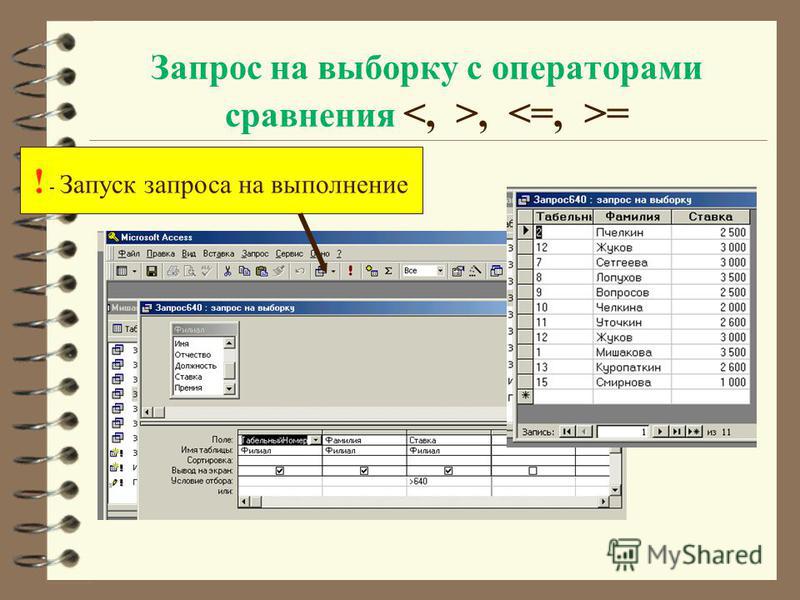 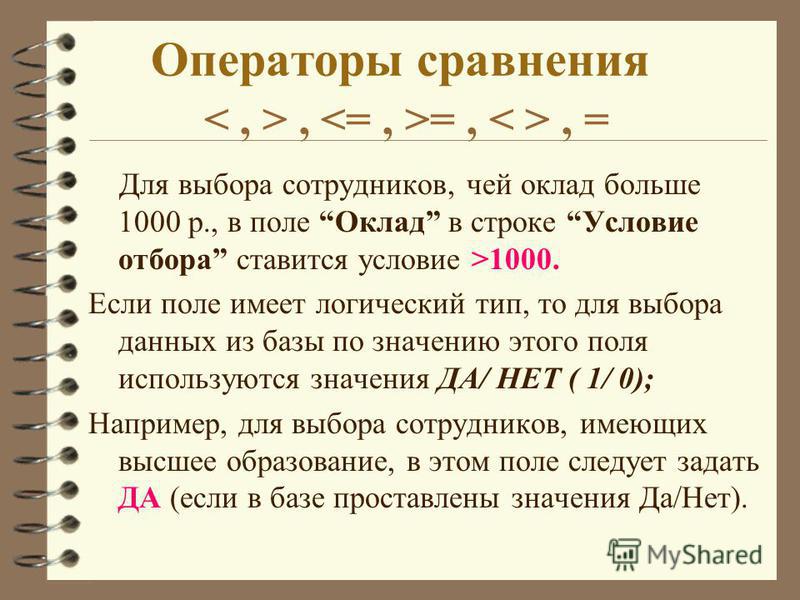 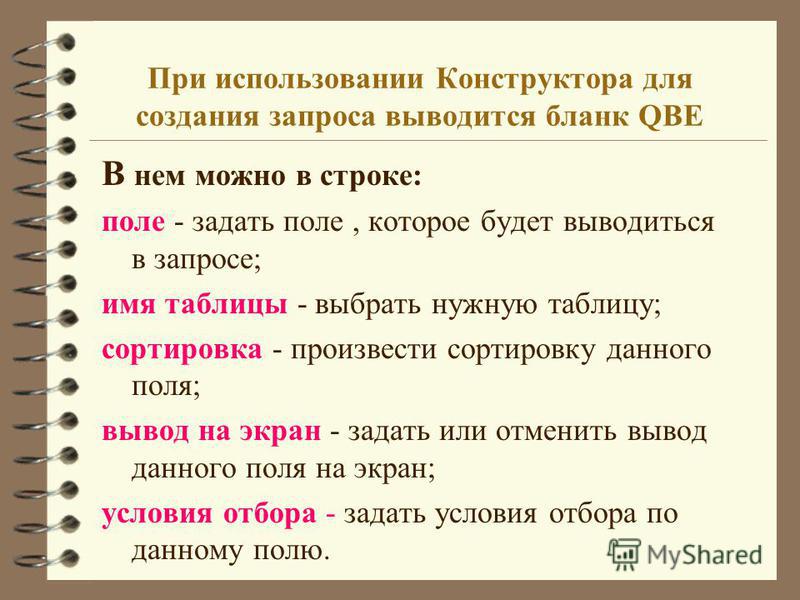 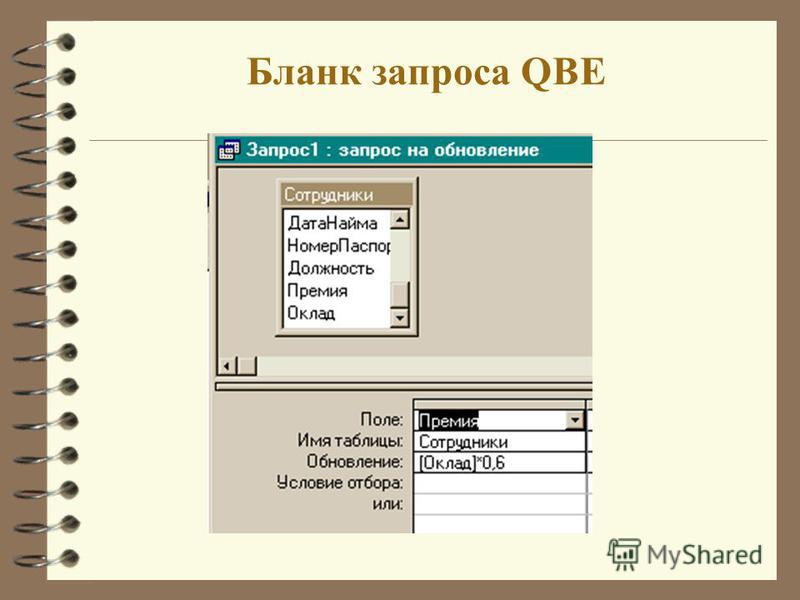 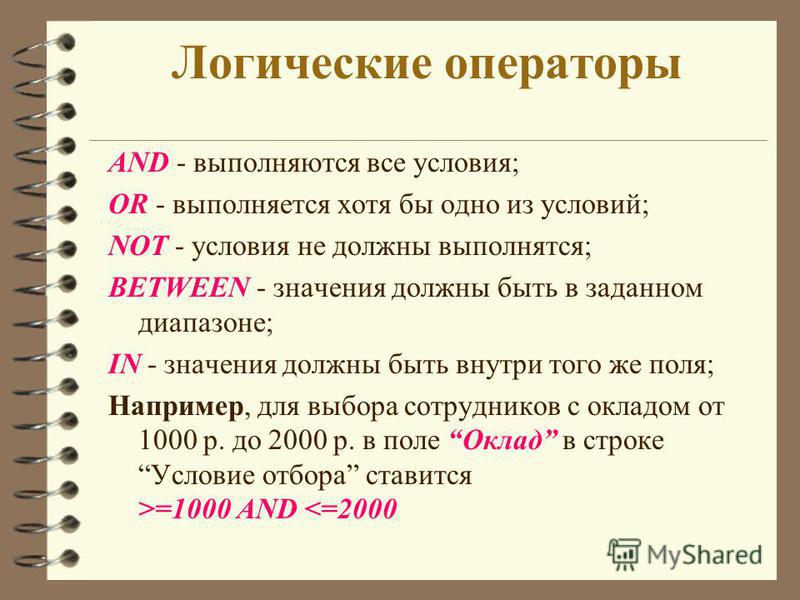 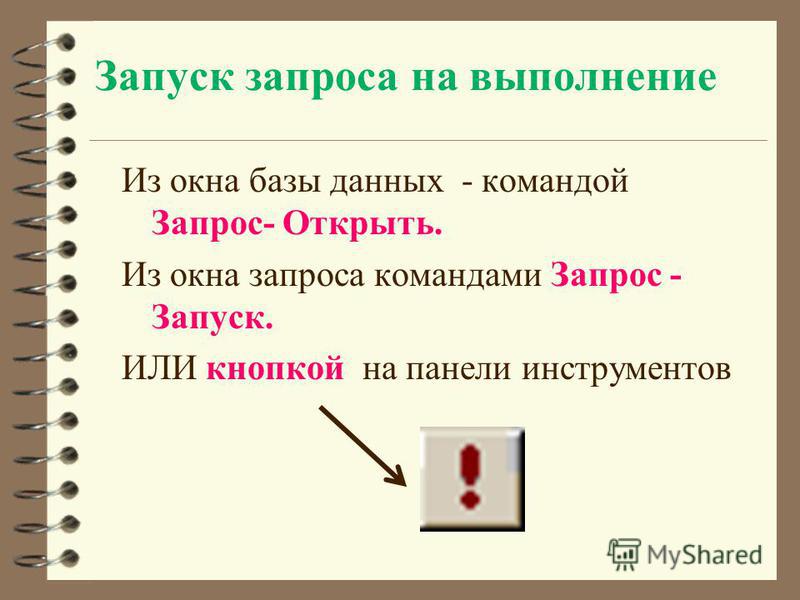